Protecting Students and Judges in a Virtual Environment
NFHS Performing Arts Conference, 2021
Jamelle Brown, Presenter
What is your role & responsibility regarding student virtual competition safety?
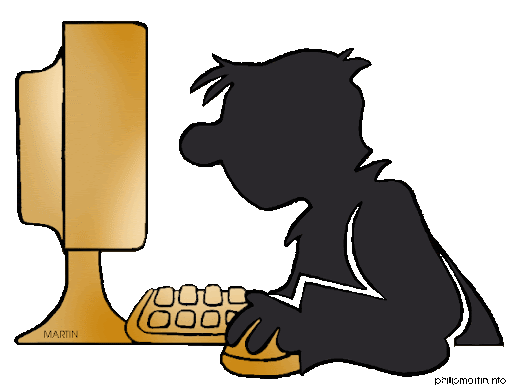 What (or who) do we need to protect our virtual competitors from?
Inappropriate/hurtful 
comments
Unengaged judges
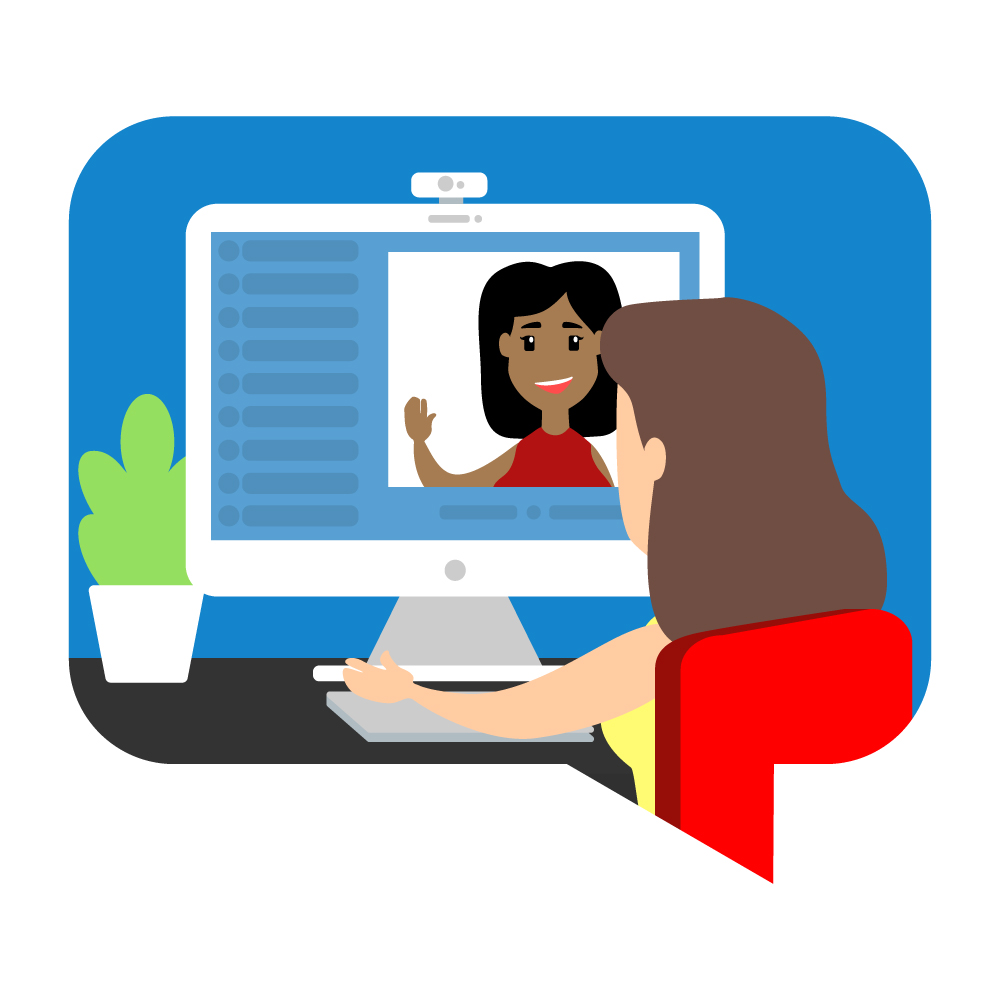 Concerns surrounding equity & inclusion.
Predatory behavior
EXAMPLES
Incorporate equity and inclusion standards into your judge training.
Post judging pool names prior to a competition.
Consistent judge training.
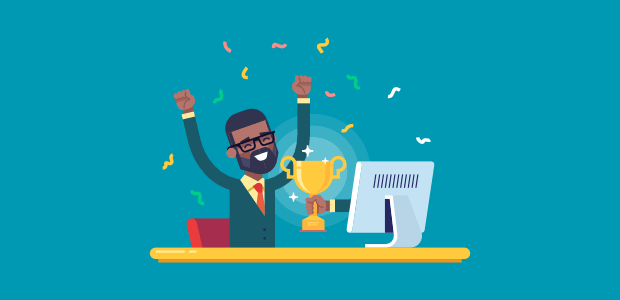 Require students, coaches, and judges to adhere to some type of code of conduct.
Utilize a virtual tournament platform that allows observers (i.e. coaches) to enter a room.
Establish a high standard regarding school coaching staff and judge recruitment.